Capítulo 4
Los verbos irregulares del presente
Irregular Present Tense Verbs 
(Hacer, Poner, Traer, Salir, Venir, Saber, Ver)
Los irregulares
Hacer, poner, traer, salir, and venir are all irregular.
They all have a “-go” in the yo form.
They are sometimes called –go verbs or –go-yo verbs.
Ver and Saber are also irregular in the yo form.
Los verbos de cambio radical
-GO verbs are irregular verbs that have a “-go” in the present tense yo form. 
Example: Tener – Yo tengo
Some verbs are also stem-changing. For example: decir is e-i, venir is e-ie
Hacer – To do/To Make
Hacer – to do/to make
The uses of Hacer
Hacer = to do/make. Do not put before another verb like we do in English!
Hacer la tarea: To do homework
Hacer la comida: To make food
Hacer la cama: To make the bed
Hacer is used in many idiomatic expressions (ones that do not directly translate)
Hacer un viaje - to take (make) a trip
Hace sol – It’s sunny
Hace calor – It’s hot
Salir – to leave/go out
Salir – to leave/go out
Poner – to put
Poner – to put
Traer – to bring
Traer – to bring
Venir – to come (e-ie)
Venir – to come
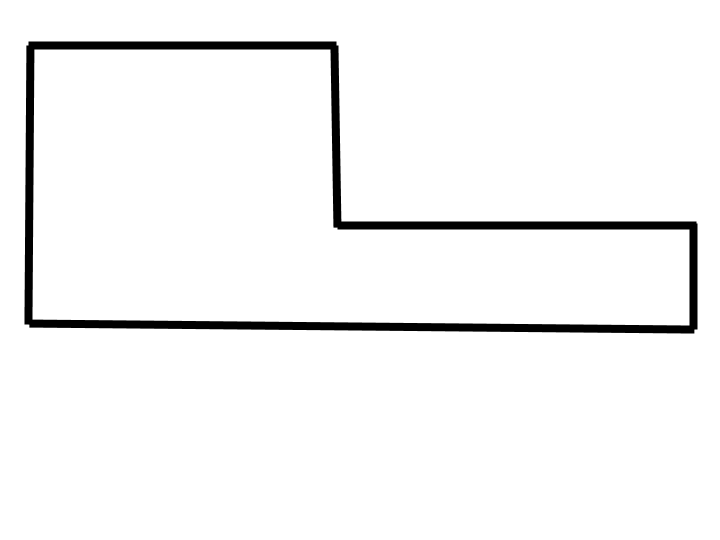 List of –GO verbs
The following verbs are –go verbs:
Hacer – to do/make – Yo hago
Salir – to leave/go out – Yo salgo
Poner – to put – Yo pongo
Traer – to bring – Yo traigo**
Venir – to come – Yo vengo
Prueba de práctica
Yo  _____________ (venir) a la playa.  
Yo____________(salir) con mis amigos.
3. Tú _________ (hacer) la tarea en mi casa.
4. Yo ___________ (poner) el lápiz en la mesa.
5. Yo____________ (traer) un cuaderno a la clase.
vengo
salgo
haces
pongo
traigo
Capítulo 4
Other irregular YO verbs
Saber – to know (facts)
Saber – to know
Ver – to see
Ver – to see
Prueba de práctica
Yo  _____________ (saber) la respuesta.  
Yo____________(ver) el diccionario.
3. Tú _________ (ver) el libro de ciencias.
4. Yo ___________ (hacer) ejercicio.
5. Yo____________ (tener) una calculadora.
sé
veo
ves
hago
tengo